Antes de elaborar un proyecto legislativo
La Secretaría de la CIPF:
Con el apoyo financiero del Proyecto 401 del FANFC
Capacitación para facilitadores de evaluación de la capacidad fitosanitaria (ECF)
La elaboración de proyectos legislativo requiere especialización técnica y jurídica
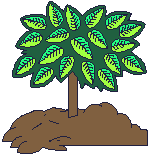 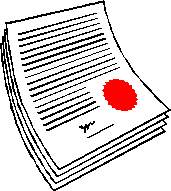 Antes de elaborar un proyecto legislativoEvaluación preliminar
Hacer un análisis detallado de:
La estructura jurídica y las tradiciones
Los marcos de reglamentación existentes
La estructura institucional
La estructura administrativa
Consideraciones adicionales en los Estados federales o descentralizados.
La reforma de la reglamentación debe basarse en el conocimiento profundo del marco jurídico nacional
Evaluación preliminar de  la estructura jurídica y las tradiciones
Los ámbitos que suelen variar entre los países incluyen:
Los procesos de aprobación legislativa
Las estructuras institucionales
Las facultades y competencias de las autoridades regionales
Las disposiciones relativas a las infracciones
Los sistemas para hacer valer las leyes
Los supuestos jurídicos
Los principios de interpretación
Identificar también las obligaciones asumidas a nivel internacional o bilateral.
Evaluación preliminarMarcos de reglamentación actuales
Hacer un análisis legislativo para investigar y recopilar la legislación vigente en todos los ámbitos relacionados (no únicamente las esferas en examen).
Leyes que pueden contener  disposiciones relevantes:
Leyes agrícolas
Leyes de protección de las plantas
Aduanas
Otros (semillas, viveros)
Cuestiones por identificar:
Lagunas
Superposición
Inconsistencia
Debilidades
Esferas potenciales de conflicto con la legislación propuesta
Evaluación preliminar de los marcos de reglamentación actuales
Evaluación preliminar de los marcos de reglamentación actuales
Si la legislación propuesta sustituirá a un sistema existente, la evaluación preliminar debe considerar:
el contenido y disposiciones de la ley vigente
y la aplicación de la ley y su efecto en la práctica.

Los problemas existentes pueden no obedecer a la legislación. En esos casos, la nueva legislación puede no ayudar.
Estados federales y descentralizados
¿Dónde radican las competencias legislativas? P. ej.:
Es frecuente que las facultades de reglamentación estén a nivel central y las competencias de implementación a nivel descentralizado.
Es frecuente que el poder central mantenga la supervisión del estado de salud y el derecho de intervenir a nivel local en caso de riesgo.
Es frecuente que la importación y exportación estén a nivel central.
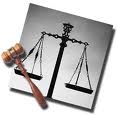 Muchas gracias
Carmen Bullon - Carmen.Bullon@fao.org
Lalaina Ravelomanantsoa - Lalaina.Ravelomanantsoa@fao.org
Oficiales jurídicos: Servicio de Derecho del Desarrollo de la FAO:
Oficina Jurídica de la FAO